Programa Departamental de
ITS/VIH/SIDA
INFORMACION semana 24
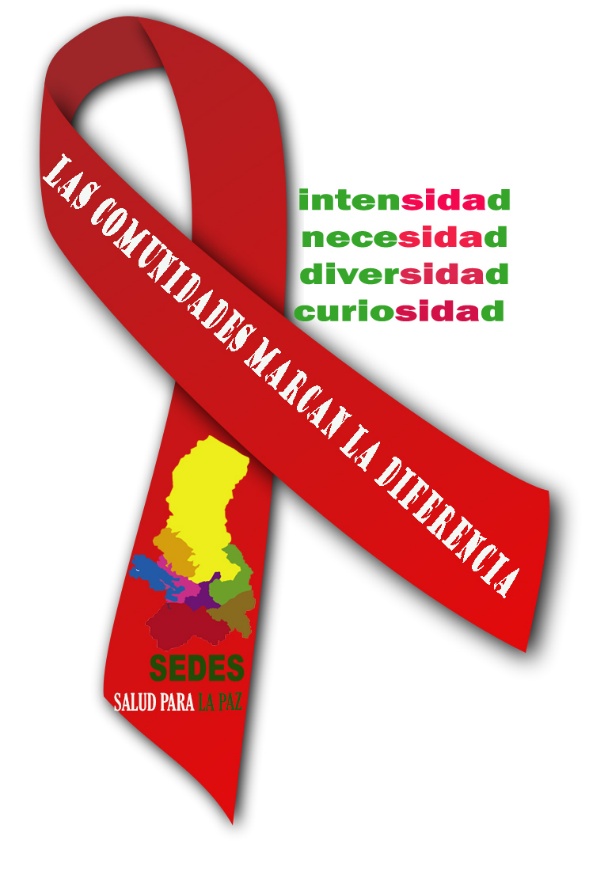 En cualquier lugar que estés…
y cual sea tu identidad
¡¡PRESERVATE!!
CORREDOR ENDEMICO DE CASOS NOTIFICADOS DE VIH 
TOTAL DEPARTAMENTO POR MES ENERO – 22- 06- 2022
UNIDAD DE EPIDEMIOLOGIA – SEDES LA PAZ
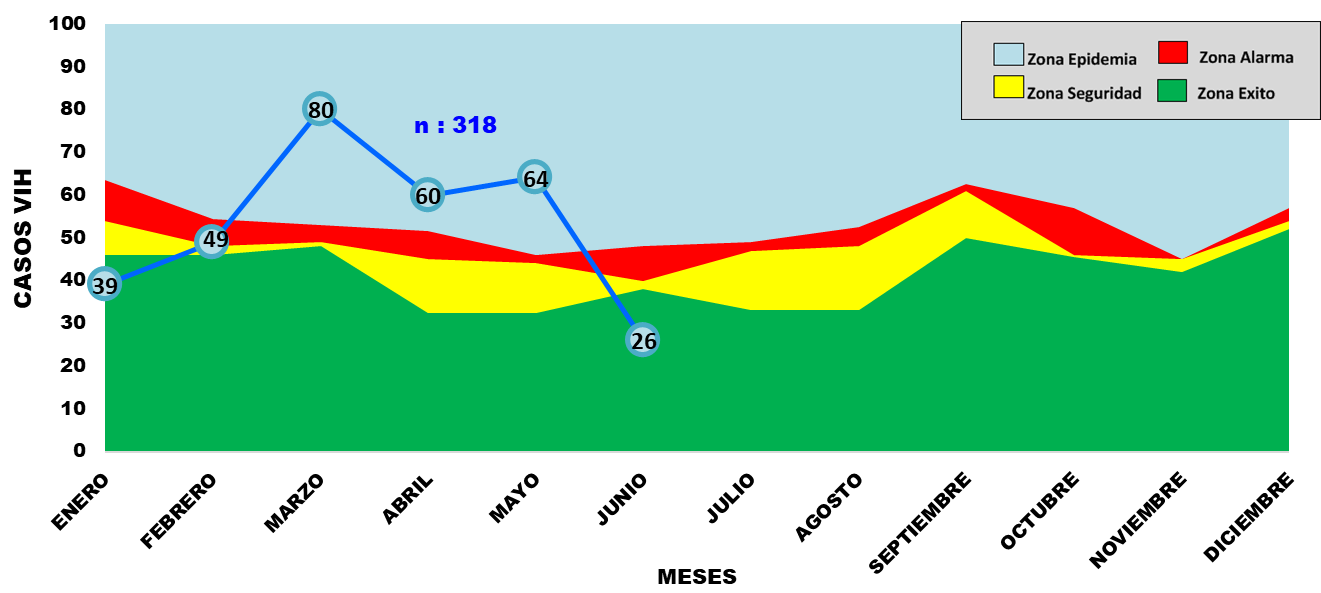 CORREDOR ENDEMICO DE CASOS NOTIFICADOS DE SIDA 
TOTAL DEPARTAMENTO POR MES ENERO – 22- 06- 2022
UNIDAD DE EPIDEMIOLOGIA – SEDES LA PAZ
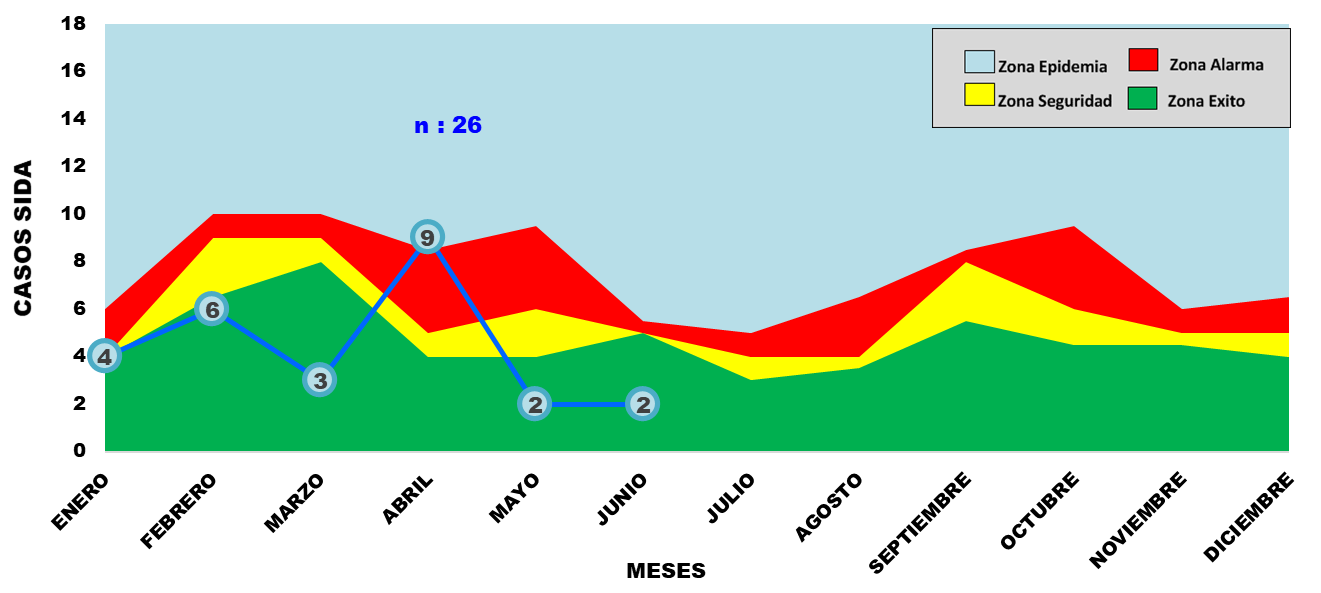 CORREDOR ENDEMICO DE CASOS NOTIFICADOS DE ÚLCERA GENITAL 
TOTAL DEPARTAMENTO POR SEMANAS EPIDEMIOLOGICAS 2022 
UNIDAD DE EPIDEMIOLOGIA – SEDES LA PAZ
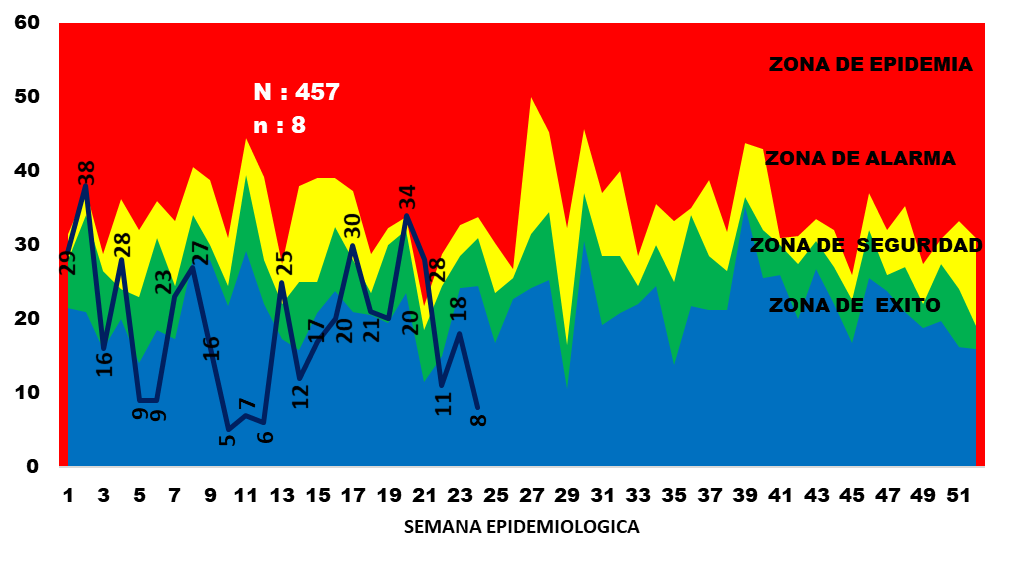 CORREDOR ENDEMICO DE CASOS NOTIFICADOS DE SÍFILIS EN LA MUJER EMBARAZADA GENITAL TOTAL DEPARTAMENTO 
POR SEMANAS EPIDEMIOLOGICAS 2022 
UNIDAD DE EPIDEMIOLOGIA – SEDES LA PAZ
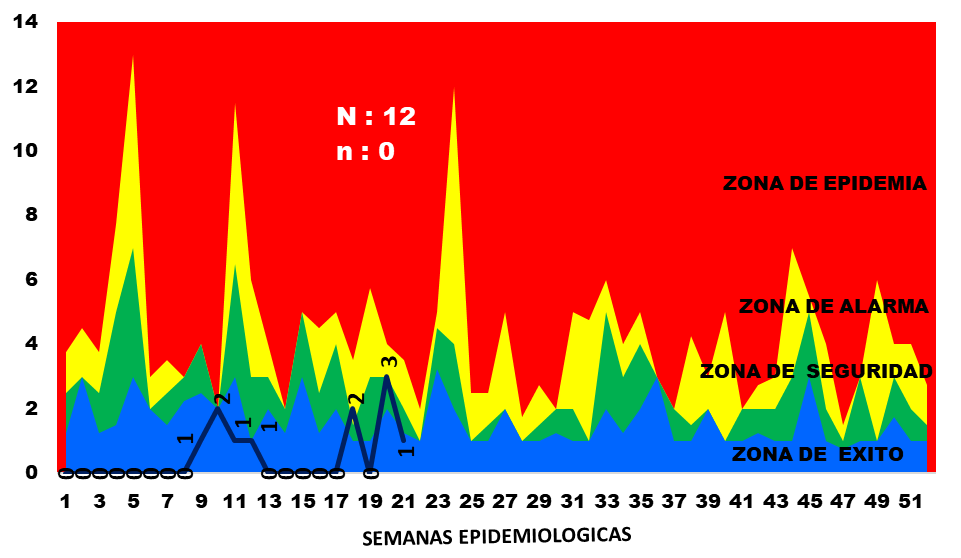 CORREDOR ENDEMICO DE CASOS NOTIFICADOS DE FLUJO URETRAL VAGINAL TOTAL DEPARTAMENTO POR SEMANAS EPIDEMIOLOGICAS 2022 
UNIDAD DE EPIDEMIOLOGIA – SEDES LA PAZ
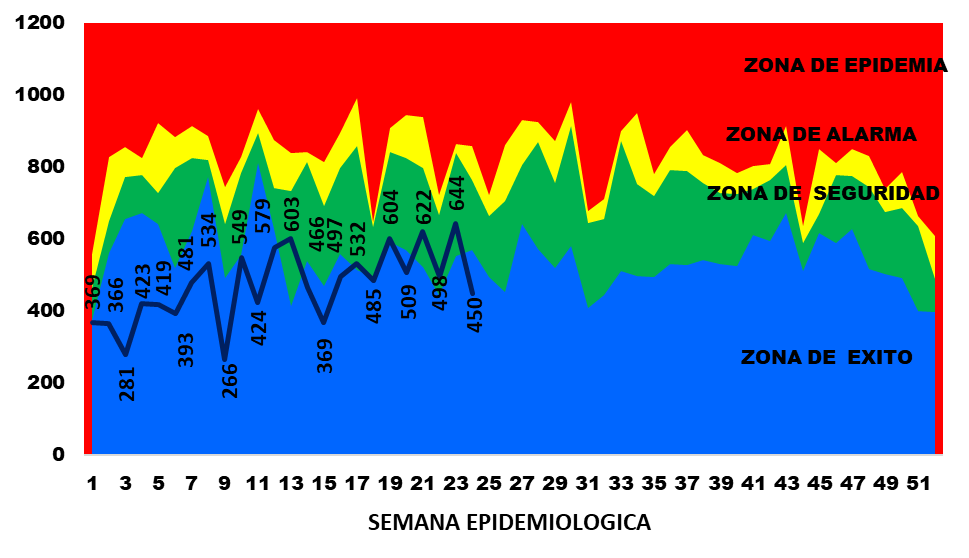 CORREDOR ENDEMICO DE CASOS NOTIFICADOS DE GONORREA
TOTAL DEPARTAMENTO POR SEMANAS EPIDEMIOLOGICAS 2022 
UNIDAD DE EPIDEMIOLOGIA – SEDES LA PAZ
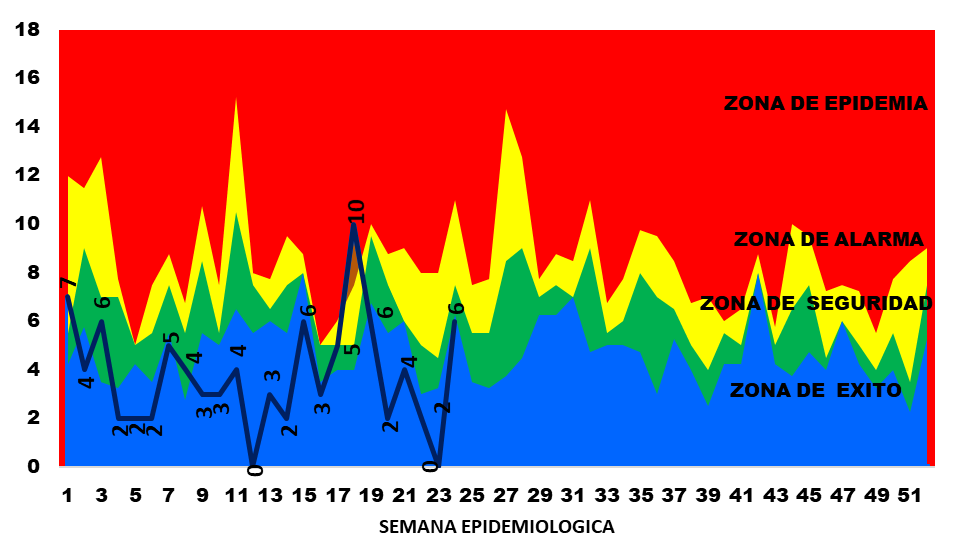 CORREDOR ENDEMICO DE CASOS NOTIFICADOS DE VERRUGA GENITAL
TOTAL DEPARTAMENTO POR SEMANAS EPIDEMIOLOGICAS 2022 
UNIDAD DE EPIDEMIOLOGIA – SEDES LA PAZ
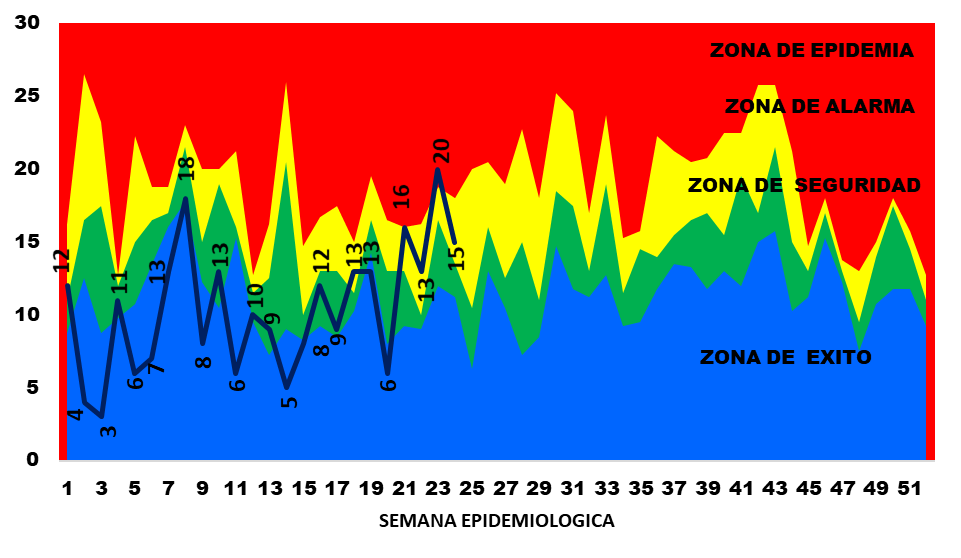